Effects of Ensemble Configuration on Estimates of Regional Climate Uncertainties
Objective
Determine the effects of ensemble configuration on estimating internal variability, which contributes substantially to uncertainty in regional climate projections
Approach
Compare estimates of internal variability from a large ensemble of a single model with perturbed initial conditions and a multimodel ensemble of projections with multiple scenarios
Impact
Demonstrated that internal variability can be quantified consistently using a large single-model ensemble or an ensemble of opportunity that includes small ensembles from multiple models and climate scenarios
Projection uncertainties are best assessed using small single-model ensembles from as many model/scenario pairings as are computationally feasible, with implications for ensemble design in large modeling efforts
Estimates of internal variability in regional projections
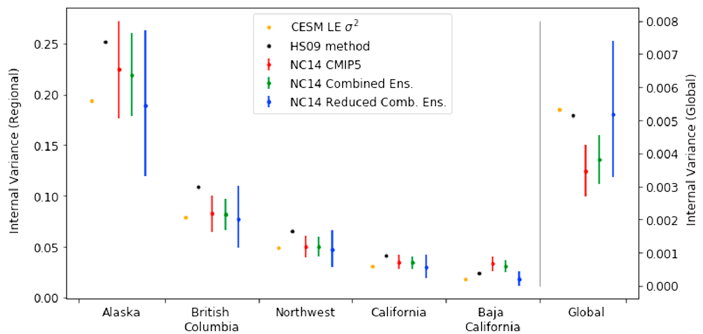 Internal variance estimates based on various methods (Hawkins and Sutton 2009 [HS09] and Northrop and Chandler 2014 [NC14]), data (CESM large ensemble [LE], CMIP5, and combined ensembles), and regions (shown on the x-axis), as indicated, with 95 percent confidence intervals for the NC14 method. The single-model CESM LE estimate is within the 95 percent confidence intervals of estimates based on the multimodel CMIP5 ensembles.
Goldenson N, G Mauger, LR Leung, CM Bitz, and A Rhines. 2018. “Effects of Ensemble Configuration on Estimates of Regional Climate Uncertainties.” Geophysical Research Letters 45. DOI: 10.1002/2017GL076297
[Speaker Notes: Researchers find use of a large single-model ensemble or small ensembles from multiple models and scenarios can consistently quantify internal variability.

The Science
To better understand and predict changes to Earth’s energy balance, researchers must know the limitations of their climate projections. These limitations are largely related to dynamic processes inherent to natural systems, referred to as internal variability. Scientists at the University of Washington and Pacific Northwest National Laboratory analyzed climate projections for the west coast of North America and found that internal variability can be quantified consistently using a large single-model ensemble or an “ensemble of opportunity,” which consists of small ensembles from multiple models for multiple climate scenarios. This finding has important implications for designing ensemble modeling to quantify regional climate uncertainties.

The Impact
Several modeling centers have devoted significant resources to creating large single-model ensembles to represent different realizations of possible climate scenarios due to internal variability. At the same time, multimodel ensembles have been produced to quantify uncertainty from multiple sources, such as models, scenarios, and internal variability. By comparing the internal variability estimated from a large single-model ensemble and a multimodel ensemble, this study provides important guidance for designing ensemble modeling to quantify multiple sources of uncertainty under the constraints of computational resources.

Summary
Internal variability in the Earth system can contribute substantial uncertainty in climate projections, particularly at regional scales. Internal variability can be quantified using large ensembles of simulations that are identical but for perturbed initial conditions. In this study, scientists compared methods for quantifying internal variability. They analyzed climate projections for the west coast of North America, which is strongly influenced by El Niño and other large-scale dynamics through their contribution to large-scale internal variability. Using a statistical framework to simultaneously account for multiple sources of uncertainty, researchers found that internal variability can be quantified consistently using a large single-model ensemble or an ensemble of opportunity that includes small ensembles from multiple models and climate scenarios. The latter ensemble also produces estimates of uncertainty due to model differences. These findings suggest that projection uncertainties are best assessed using small single-model ensembles from as many model/scenario pairings as are computationally feasible, which has implications for ensemble design in large modeling efforts.]